Acuerdos con Compañías Aseguradoras y Empresas ajenas al sector
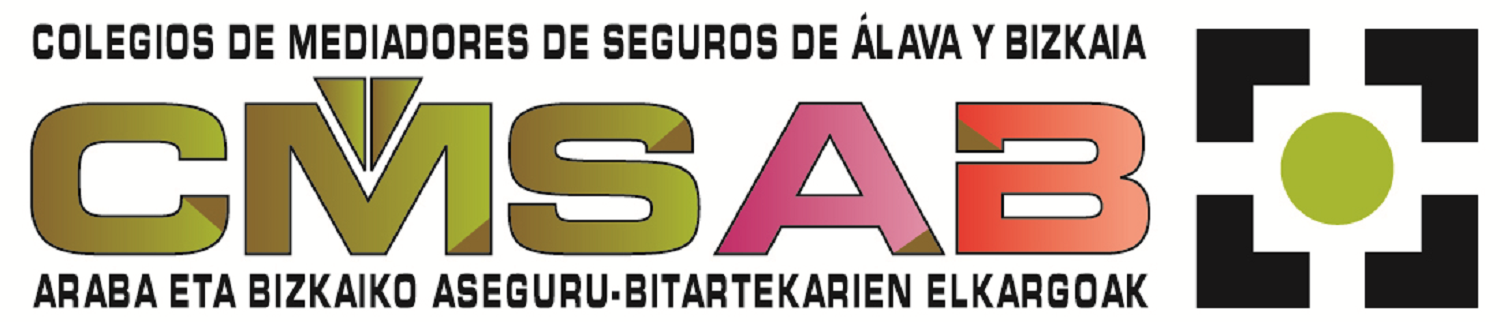 Nuestros Acuerdos
IMQ
Igualdad de precios en todos los canales, posibilidad de venta en todos los colectivos, y productos de carácter general
AragCoberturas de protección jurídica auto y familiar privada

Asisa
Cobertura y precio

CGPA
Póliza RC para Agentes Exclusivos Colegiados
Previsora General
Póliza especial de convenio colectivo
Senassur
Acuerdo especial para la cobertura de motos acuáticas y de carretera, para terceros con robo e incendio y todo riesgo
Das
Protección jurídica Das Abogado de empresa para Empresas de Mediadores Colegiados
DKV
Acuerdo especial en Salud para Colegiados y familiares
2
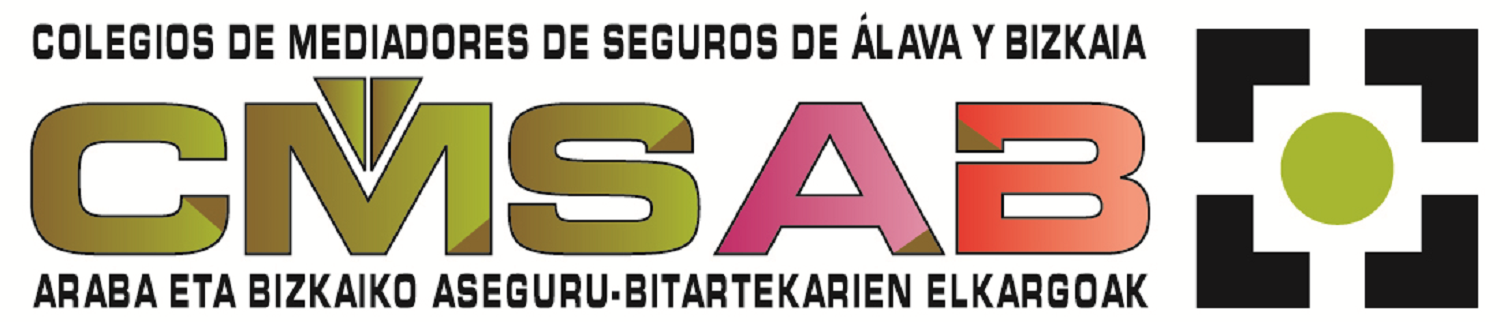 Large image
DESCUENTOS EN

BASQUEKIDE (SERVICIO DE LOPD)

CRISTALBOX (LUNAS DE AUTOMÓVIL)

CODEOSCOPIC (MULTITARIFICADOR)

GTD (SERVICIO SEGUNDA PERITACIÓN)

GOYA (MATERIAL DE OFICINA

QSIM (CERTIFICADO DE CALIDAD EN TU NEGOCIO)
PROGESDATOS (SERVICIO DE LOPD)

SABADELL (SEGUNDA CUENTA OBLIGATORIA GRATUITA)

VALORA PREVENCIÓN (PRL)

TESIS SOLUCIONES (PROGRAMA DE GESTIÓN)
3
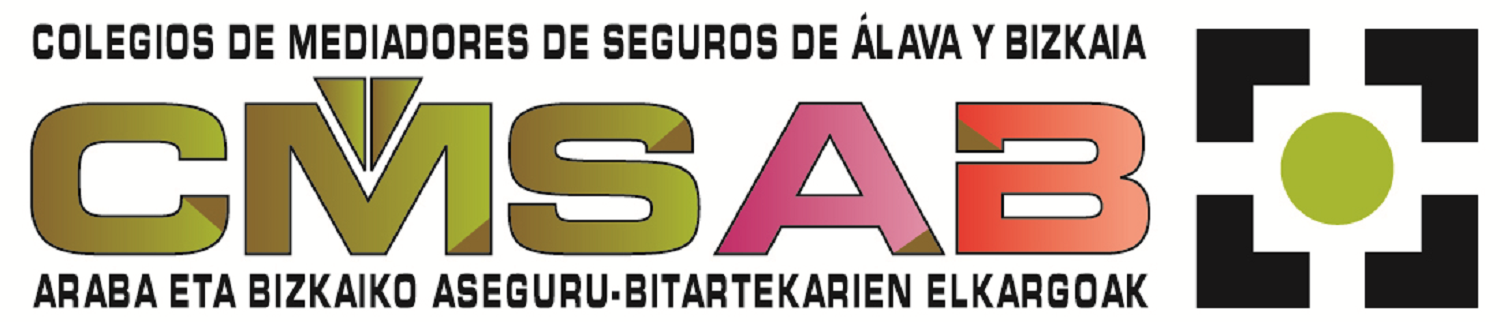 Gracias
688.889.170
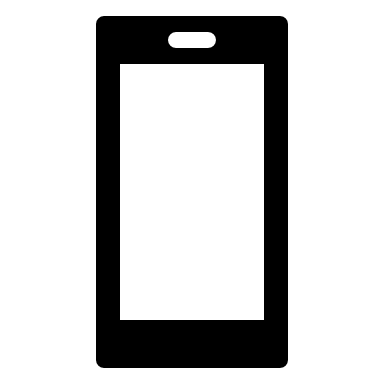 administracion@cmsab.eus
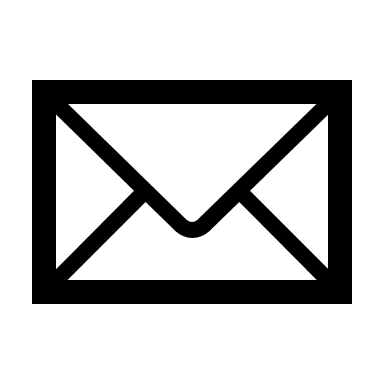 cmsab.eus
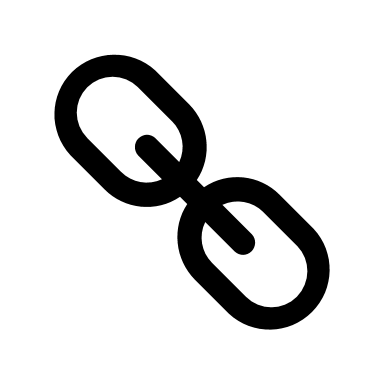 4